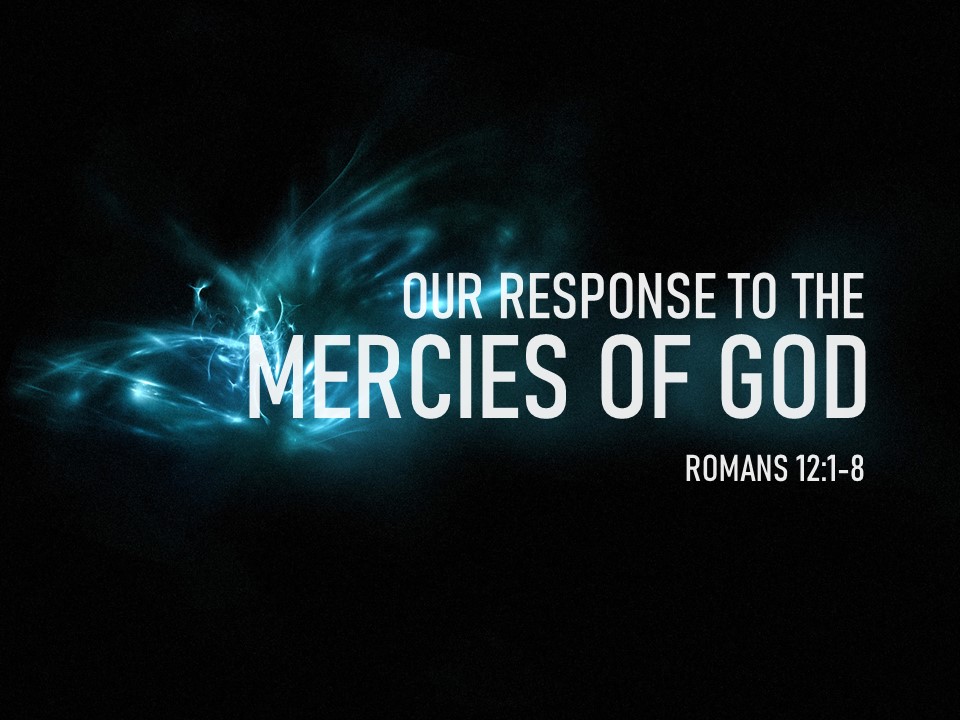 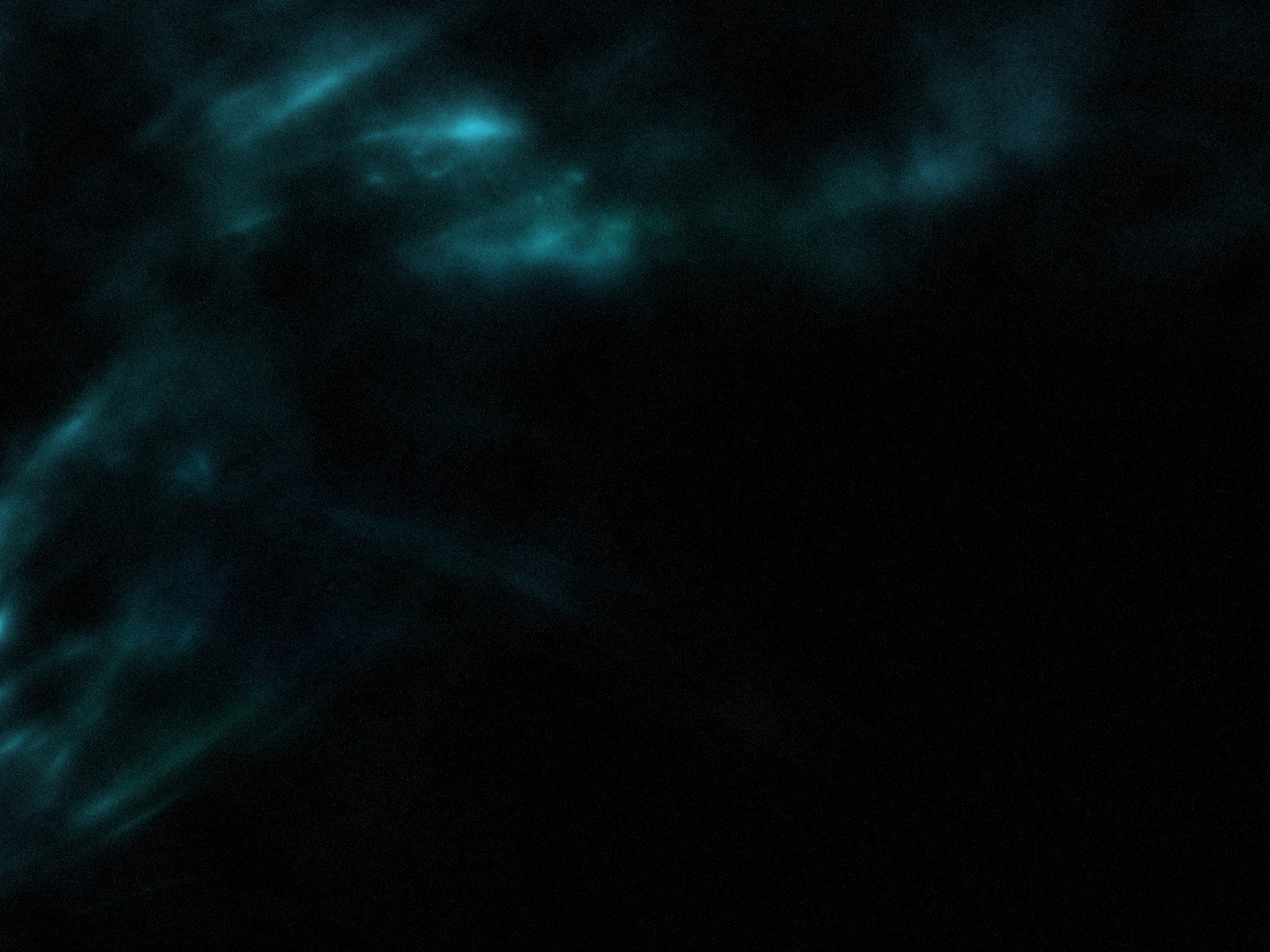 Romans 1-11

The basis for our salvation and the        blessings associated with it. 

Romans 12-16

The practical application of 
chapters 1-11.
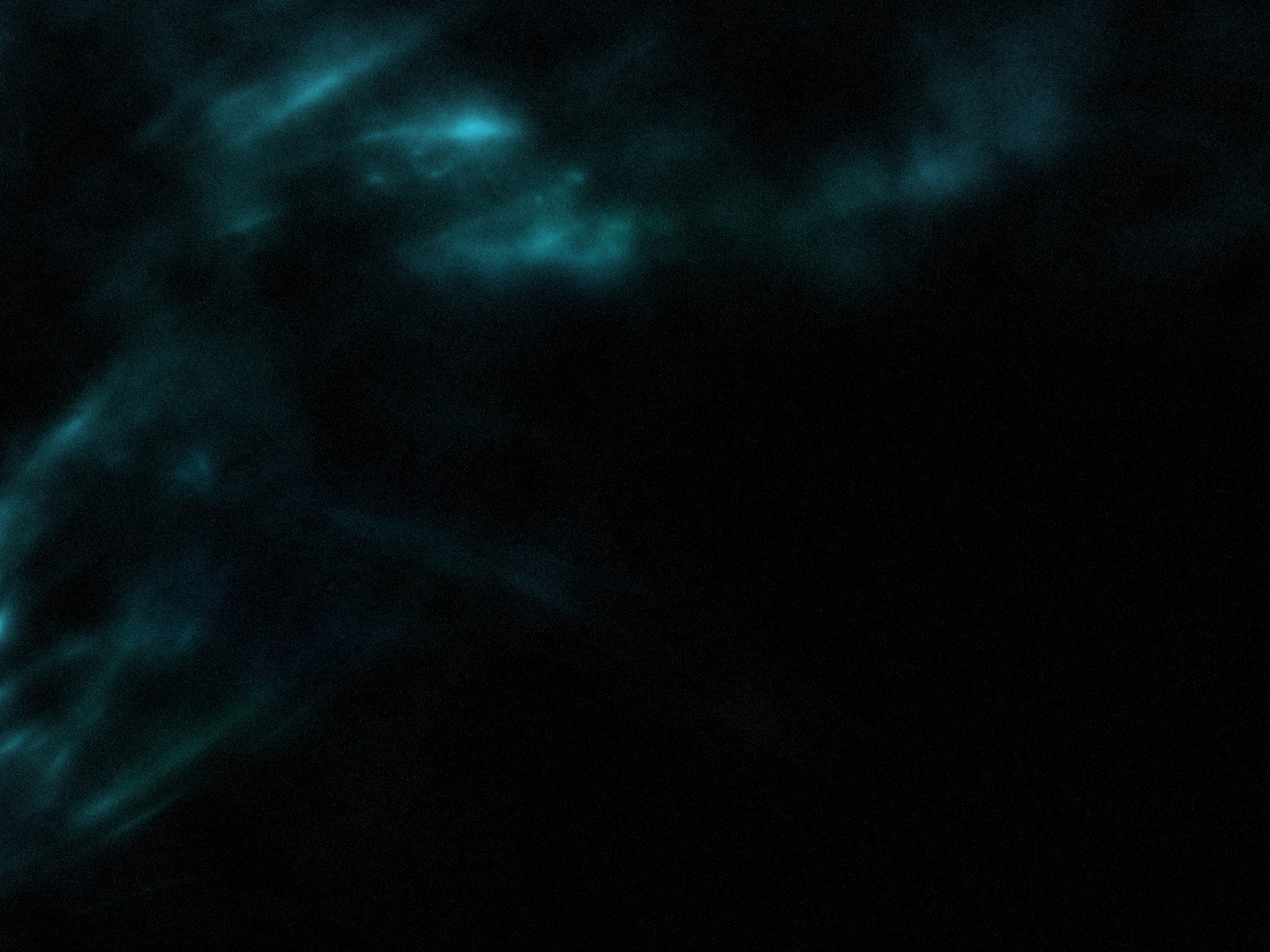 Sacrificial Lives (v. 1)

Mercies of God = all the blessings of chapters 1-11

Total devotion to Him (2 Cor. 5:14)

Living sacrifice
Physically (as compared to dead sacrifices under the Mosaic law)?
Spiritually (see Rom. 6:12-14)?

Holy Sacrifice
Without blemish (Lev. 1, 5-6; 1 Pet. 1:15-16)

Sacrificial living is completely reasonable in light of the mercies of God
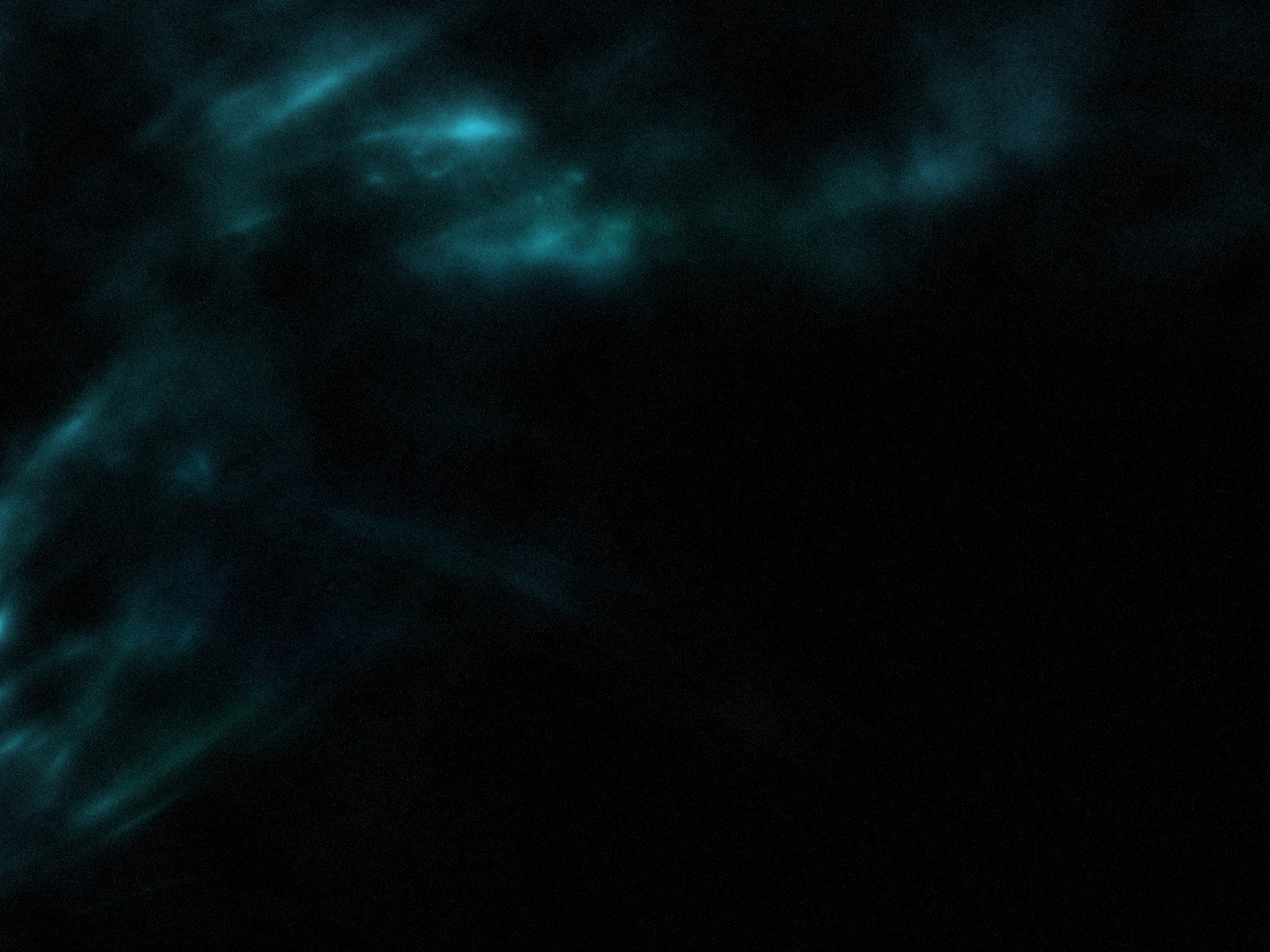 Transformed Lives (v. 2)

Don’t live like the world (1 Jn. 2:15)
Consider Christians mentioned in Acts

Transform our thinking (Col. 3:2; Phil. 2:8; Pr. 23:7)
Fill our minds with the mind of God (see Eph. 5:18 and Col. 3:16)
Allows us to know the will of God (Ps. 119:11, 105)
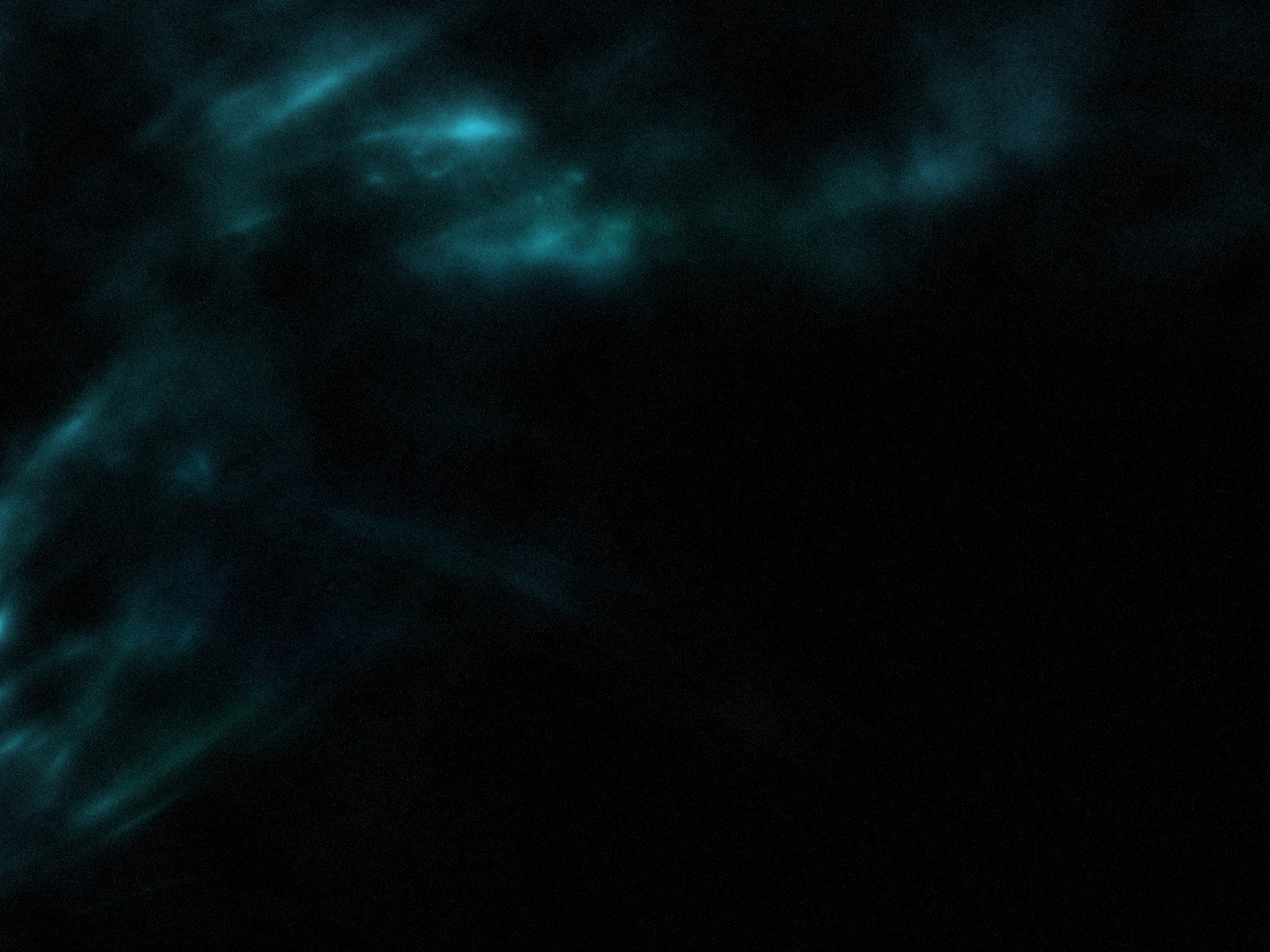 Humble Lives (v. 3-6)

The mercies of God remind us that there is no room for pride (Js. 4:6; 1 Pet. 5:5)

Humility is to be seen within the body of Christ 
Our gifts should complement, not compete with one another
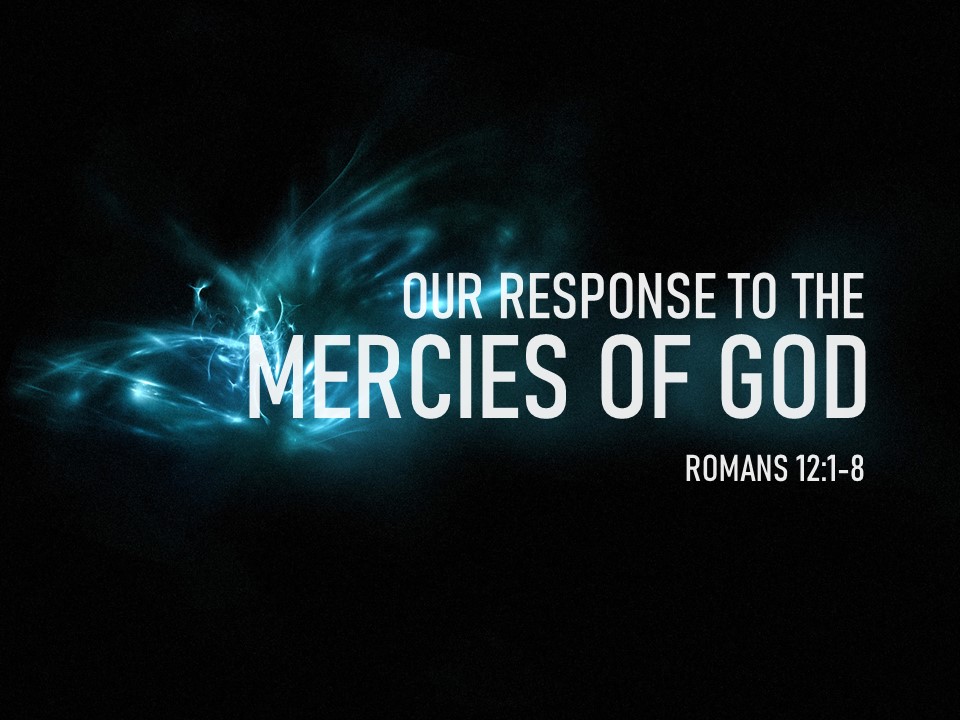